ΟΡΓΑΝΩΣΗ ΚΑΙ ΔΙΟΙΚΗΣΗ ΤΟΥ ΑΘΛΗΤΙΣΜΟΥ

ΔΟΜΗ ΚΑΙ ΣΧΕΔΙΑΣΜΟΣ ΤΟΥ ΑΘΛΗΤΙΚΟΥ ΟΡΓΑΝΙΣΜΟΥ
Η
δομή
της
ελληνικής
αθλητικής
αγοράς
Η ελληνική αθλητική αγορά διακρίνεται σε τρεις ευρύτερους τομείς:
Της άσκησης, αναψυχής και ψυχαγωγίας
Του αθλητισμού
Των επαγγελματικών υπηρεσιών και προϊόντων
Οργανισμοί
άσκησης
και
αναψυχής
Εκπαιδευτικοί οργανισμοί
περιβάλλον
Φυσικό
Άλλοι οργανισμοί άσκησης και
Αναψυχής(κατασκηνώσεις, τουριστικοί φορείς)
Ιδιωτικά
γυμναστήρια
Οργανισμοί νεολαίας
και άθλησης
(Α.Ο. Δήμων, ΜΚΟ)
Αθλητικοί
οργανισμοί
Ερασιτεχνικοί αθλητικοί σύλλογοι
Εθνικές αθλητικές 
ομοσποσδίες
Ελληνική Ολυμπιακή Επιτροπή (ΕΟΕ)
Γενική Γραμματεία
Αθλητισμού
Γ.Γ.Α
Ανώνυμες αθλητικές
εταιρίες
Αθλητικές
εγκαταστάσεις
και
γυμναστήρια
Οργανισμοί
αθλητικών
υπηρεσιών και
προϊόντων
Οργανισμός
Προγνωστικών Αγώνων
Οργανισμοί επαγγελματικών
Υπηρεσιών(Εταιρίες αθλητικού  Μαρκετινγκ, εκπροσώπησης αθλητών)
Ποδοσφαίρου
(ΟΠΑΠ)
Εταιρίες αθλητικών προϊόντων
Δομή και σχεδιασμός του αθλητικού οργανισμού
Οργανωτική δομή είναι το σύστημα καταγραφής των θέσεων
σχέσεων που τις διέπουν. Περιλαμβάνει:
✓την ταξινόμηση των ανθρώπων σε τμήματα
✓τις σχέσεις συνεργασίας
✓τους τρόπους επικοινωνίας μεταξύ των εργαζομένων
εργασίας
και
των
Εσωτερικός σχεδιασμός είναι η διαδικασία ανάπτυξης μιας
δομής στα πλαίσια ενός αθλητικού οργανισμού
αποτελεσματικής
Παράγοντες που επηρεάζουν την οργανωτική δομή
Στόχοι/στρατηγική
ΟΡΓΑΝΩΤΙΚΗ
ΔΟΜΗ
Περιβάλλον
Μέγεθος
Τεχνολογία
Παράμετροι
της
οργανωτικής δομής
Σύνθεση τμημάτων
Μηχανισμοί ενημέρωσης και επικοινωνίας
Σχέσεις αναφοράς
Συστήματα παρακίνησης
Σχεδιασμός θέσεων και ρόλων
Μηχανισμοί ανάπτυξης
Η αναγκαιότητα
της
οργανωτικής
δομής
Κατανέμει το ανθρώπινο 
δυναμικό σε
ομάδες εργασίας
Υποστηρίζει την υλοποίηση 
της στρατηγικής
Προσδιορίζει την εξουσία,
τον έλεγχο και
τα συστήματα αποφάσεων
Κατανέμει ρόλους
και αρμοδιότητες
Βοηθά την επικοινωνία και 
Μεγιστοποιεί την 
παρακίνηση
Καθορίζει τις σχέσεις 
αναφοράς
Διαστάσεις της οργανωτικής
δομής
1. Πολυπλοκότητα
2. Τυποποίηση
3. Συγκέντρωση
Πολυπλοκότητα
Πολυπλοκότητα
Διαφοροποίηση
Η διαφοροποίηση σε έναν αθλητικό 
οργανισμό διαθέτει τρεις μορφές:
στις θέσεις 
εργασίας
Εκφράζει τον βαθμό 
διαφοροποίησης 
που συναντάται σε 
έναν αθλητικό 
οργανισμό
Οριζόντια
Κάθετη
στους τίτλους
Γεωγραφική
στα τμήματα που 
συγκροτούν την ιεραρχία 
του οργανισμού
Πολυπλοκότητα
Οριζόντια διαφοροποίηση
Τμηματοποίηση  και εξειδίκευση:
•
Η διαφοροποίηση αυξάνεται όταν ο οργανισμός
διαιρεί το συνολικό του έργο σε επαναλαμβανόμενες
δραστηριότητες ή όταν προσλαμβάνει εξειδικευμένο
προσωπικό
Η διαφοροποίηση αυξάνεται καθώς επεκτείνεται η
εξειδίκευση των εργαζομένων
Η οριζόντια τμηματοποίηση συναντάτε κυρίως σε
τμήματα παραγωγής μεγάλων αθλητικών οργανισμών
•
•
Πλεονεκτήματα της εξειδίκευσης
•
•
•
•
Εύκολη προσαρμογή και εκπαίδευση
Ταχύτερες και ποιοτικότερες αποφάσεις
Βελτιώσεις στους τρόπους διεκπεραίωσης της εργασίας
Καλύτερη αξιοποίηση της εξειδίκευσης που διαθέτουν
οι εργαζόμενοι
Τυποποίηση
Παραδείγματα τυποποίησης
οργανισμού
Τυποποίηση
•
Πλεονεκτήματα 
τυποποίησης: Συνέπεια, 
ομοιομορφία, καλύτερος 
συντονισμός 
Μειονεκτήματα: Μειωμένη 
ουσιαστική συμμετοχή των 
εργαζομένων
✓Αναλυτικές περιγραφές εργασιών
✓Αυστηρή τήρηση των μηχανισμών
λήψης αποφάσεων
✓Οργανόγραμμα
✓Κανόνες συμπεριφοράς
✓Προκαθορισμένες διαδικασίες
•
Ο βαθμός στον 
οποίο οι 
δραστηριότητες και 
οι λειτουργίες ενός 
οργανισμού 
διέπονται από 
γραπτούς κανόνες ή 
οδηγίες
Τυποποίηση
Μέθοδοι τυποποίησης
➢Διαδικασία επιλογής προσωπικού
➢Εκπαίδευση του προσωπικού
➢Πολιτικές
➢Κανονισμοί και διαδικασίες.
➢Περιγραφή θέσεων εργασίας
Τυποποίηση
Κίνδυνοι
από
την
υπερβολική
τυποποίηση
Η προσκόλληση στους κανόνες, οι οποίοι αποτελούν διοικητικά μέσα, είναι μεγαλύτερη από την προσκόλληση στην επίτευξη των στόχων
Τυπολατρία
Όταν οι εργαζόμενοι δεν παρακινούνται από την εργασία τους, τείνουν να έχουν ό,τι θεωρούν ελάχιστη αποδεκτή απόδοση, και η διοίκηση αντιδρά με περισσότερους κανόνες
Χαμηλή
στους κανόνες
προσκόλληση
Η εξάρτηση των διοικητικών στελεχών από τα εξειδικευμένα στελέχη προκαλεί συχνά στα πρώτα ανασφάλεια, η οποία οδηγεί σε υπερβολικό έλεγχο, πολλούς κανόνες και εμμονή στην εξουσία της θέσης
Γραφειοαπάθεια
Συγκέντρωση
Συγκέντρωση
Παράγοντες που επηρεάζουν το βαθμό
συγκέντρωσης ενός οργανισμού:
✓Κανόνες του οργανισμού
✓Πολιτικές
✓Παρουσία εξειδικευμένων στελεχών
✓Ανεπίσημη εξουσία
✓Διοίκηση των πληροφοριών
Ο βαθμός στον οποίο το 
επίσημο δικαίωμα λήψης 
αποφάσεων ανήκει 
αποκλειστικά σε ένα άτομο, μια ομάδα ή ένα επίπεδο της διοικητικής ιεραρχίας (συχνά της ανώτερης)
Συγκέντρωση
Πλεονεκτήματα της συγκέντρωσης
•
Διευκολύνει τον συντονισμό και τον
αθλητικού οργανισμού.
Τα ανώτατα στελέχη έχουν ολιστική
έλεγχο του
•
θεώρηση του
αθλητικού οργανισμού και συνεπώς μπορούν να
πάρουν σωστότερες αποφάσεις.
Μειώνει το λειτουργικό κόστος της επιχείρησης
αφού περιορίζονται οι επικαλύψεις.
Αντιμετωπίζονται καλύτερα καταστάσεις
οργανωτικών κρίσεων και συγκρούσεων.
Συνδέει τις αποφάσεις με τους στοχευόμενους
χρήστες υπηρεσιών.
•
•
•
Συγκέντρωση
Πλεονεκτήματα της αποκέντρωσης
•
Αυξάνεται ο διαθέσιμος χρόνος των ανώτατων
στελεχών να ασχοληθούν με σημαντικές
αποφάσεις.
Επιταχύνεται ο ρυθμός αντίδρασης του οργανισμού
στις προκλήσεις του περιβάλλοντος.
Ενισχύει την παρακίνηση των εργαζομένων.
Σε περιπτώσεις γεωγραφικής διαφοροποίησης,
βελτιώνει το διοικητικό έλεγχο.
Υποστηρίζει τη διοικητική ανάπτυξη των στελεχών.
•
•
•
•
Συγκέντρωση
Ο βαθμός αποκέντρωσης μιας δομής
καθορίζεται από τους παρακάτω παράγοντες:
•
•
•
•
•
•
•
•
•
•
Οργανωτικοί στόχοι
Βαθμός εξειδίκευσης των εργαζομένων
Κατάρτιση και εμπειρία των ανώτατων
στελεχών
Επιστημονικό περιεχόμενο των εργασιών
Μέγεθος του οργανισμού
Γεωγραφική εξάπλωση
Ταχύτητα λήψης αποφάσεων
Σπουδαιότητα των αποφάσεων
Παρακίνηση των εργαζομένων
Περιβάλλον
Συνδυασμός πολυπλοκότητας,
τυποποίησης και συγκέντρωσης
Συγκέντρωση και πολυπλοκότητα
•  Αντίστροφη σχέση
•	Η αύξηση της πολυπλοκότητας του 
οργανισμού (εξειδικευμένο προσωπικό, 
διαίρεση εργασίας, κλπ) συνεπάγεται την 
σταδιακή αποκέντρωση της λήψης 
αποφάσεων στον οργανισμό
Συνδυασμός πολυπλοκότητας,
τυποποίησης και συγκέντρωσης
Συγκέντρωση και τυποποίηση
Ανάλογα με τον οργανισμό, η τυποποίηση 
συνδέεται αποτελεσματικά και με 
συγκεντρωτικές και με αποκεντρωτικές δομές 
Εταιρίες παραγωγής αθλητικών προϊόντων 
μπορούν να αναπτύξουν συγκεντρωτικές δομές 
και υψηλή τυποποίηση (λόγω του μεγάλου 
αριθμού ανειδίκευτου προσωπικού)
Οργανισμοί παροχής αθλητικών υπηρεσιών  λειτουργούν καλύτερα με περιορισμένη τυποποίηση και αποκέντρωση
•
•
•
Σχεδιασμός οργανωτικής δομής
Αξιολόγηση δομής
1.      Ποια είναι η σημερινή δομή του αθλητικού οργανισμού;
2.      Ποια είναι τα μειονεκτήματα και τα πλεονεκτήματα της;
3.      Εξυπηρετεί τις ανάγκες των πελατών/μελών;
4.      Εξυπηρετεί τις εσωτερικές διοικητικές λειτουργίες του οργανισμού;
5.      Τι πιστεύουν οι υπάλληλοι για τη δομή;
6.      Ποιες βελτιώσεις απαιτούνται;
Σχεδιασμός δομής
1.      Ιεράρχηση προτεραιοτήτων
2.      Σχεδίαση εναλλακτικών δομών
3.      Αξιολόγηση τους ως προς τα πλεονεκτήματα και τα μειονεκτήματα τους
4.      Σχεδίαση του οργανογράμματος
5.      Λήψη σχολίων από τους υπαλλήλους
Σχεδιασμός οργανωτικής δομής
Περιλαμβάνει δύο μέρη:
οριζόντιας δομής
κάθετης οργανωτικής δομής
➢Σχεδιασμό
➢Σχεδιασμό
Ο σχεδιασμός
της οριζόντιας δομής
επιτυγχάνεται με:
➢την
➢την
➢τον
τμηματοποίηση
μορφή της οργανωτικής δομής
σχεδιασμό της ροής των
πληροφοριών
Οριζόντια δομή
Τμηματοποίηση είναι η ομαδοποίηση των συγγενών 
θέσεων εργασίας σε τμήματα.
 Τρόποι τμηματοποίησης:
Λειτουργική τμηματοποίηση (τμηματοποιεί τις 
δραστηριότητες του οργανισμού με βάση τις διοικητικές 
λειτουργίες, πχ. παραγωγή, πωλήσεις, μάρκετινγκ, 
οικονομικά, κλπ)
Τμηματοποίηση με βάση τις υπηρεσίες ή τα προϊόντα 
(ομαδοποιεί τις εσωτερικές δραστηριότητες του 
οργανισμού με βάση τις εκροές τους, δηλαδή τις 
υπηρεσίες που παρέχουν)
Τμηματοποίηση με βάση τη γεωγραφική διασπορά
(τμηματοποίηση του οργανισμού με βάση τη
γεωγραφική θέση, πχ. ομοσπονδίες αθλημάτων)
TMHMATOΠOIHΣH  KATA ΛEITOYPΓlA
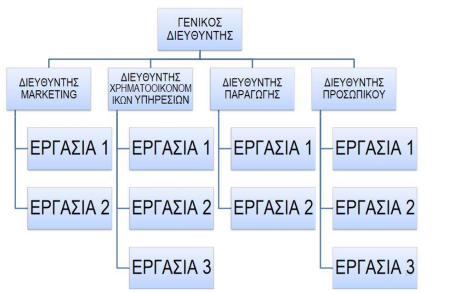 Οριζόντια δομή
Τμηματοποίηση με βάση τις λειτουργίες
ΜΕΙΟΝΕΚΤΗΜΑΤΑ
ΠΛΕΟΝΕΚΤΗΜΑΤΑ
•  Εύκολη στη διοίκηση και την οικονομική διαχείριση
•  Επιτρέπει την ανάπτυξη
δεξιοτήτων
•   Κατάλληλη για μικρούς και μεσαίους οργανισμούς με
μια ή λίγες υπηρεσίες ή προϊόντα
•   Επιτρέπει την επίτευξη
λειτουργικών στόχων
•  Αντιδρά αργά στις εξωτερικές
Αλλαγές
•  Δεν ενθαρρύνει τον οριζόντιο
συντονισμό μεταξύ τμημάτων
•  Τα τμήματα αναπτύσσουν δικούς τους στόχους και δεν επικεντρώνονται στους οργανωτικούς στόχους
•  Δεν επιτρέπει την ανάπτυξη
καινοτομιών
Οριζόντια δομή
Τμηματοποίηση με βάση τις αθλητικές υπηρεσίες ή προϊόντα:
ΠΛΕΟΝΕΚΤΗΜΑΤΑ
•   Αποκέντρωση των αποφάσεων, εύκολος εντοπισμός της ευθύνης, καλύτερος συντονισμός
•   Γρήγορη προσαρμογή στις εξωτερικές προκλήσεις και τις ανάγκες της αγοράς.
•   Υψηλότερη ποιότητα και καλύτερη ικανοποίηση των καταναλωτών.
•   Κατάλληλη για μεγάλους αθλητικούς οργανισμούς.
Οριζόντια δομή
Τμηματοποίηση με βάση τις αθλητικές υπηρεσίες ή προϊόντα
ΜΕΙΟΝΕΚΤΗΜΑΤΑ
•   Δαπανηρή εσωτερική δομή με επικαλύψεις στις λειτουργίες.
•   Περιορίζει την εξειδίκευση και την ανάπτυξη τεχνογνωσίας.
•   Δύσκολη ενοποίηση και συντονισμός μεταξύ των τμημάτων με διαφορετικά προϊόντα
ή υπηρεσίες.
•   Δυσκολεύει την λήψη στρατηγικών αποφάσεων για αλλαγή, προσθήκη ή διακοπή υπηρεσιών.
Οριζόντια δομή
Τμηματοποίηση με βάση τη γεωγραφική διασπορά
ΠΛΕΟΝΕΚΤΗΜΑΤΑ
•  Γρήγορος εντοπισμός και επίλυση τοπικών προβλημάτων.
•  Καλύτερη επικέντρωση στην τοπική αγορά.
•  Καλύτερη ικανοποίηση των αναγκών των καταναλωτών.
Οριζόντια δομή
Τμηματοποίηση με βάση τη γεωγραφική διασπορά
ΜΕΙΟΝΕΚΤΗΜΑΤΑ
•  Περισσότερο δαπανηρή, πιθανά προβλήματα στη συνεργασία των τμημάτων.
• Επιτρέπει την ανάπτυξη εσωτερικών συστημάτων κατά τοποθεσία, τα οποία είναι δύσκολο να διοικηθούν κεντρικά.
Οριζόντια δομή
Μορφές οργανωτικών δομών
▪Απλή εσωτερική δομή
▪Περιέχει το πολύ δύο ιεραρχικά επίπεδα και
συναντάτε σε μικρούς αθλητικούς οργανισμούς
▪Τμηματοποίηση με βάση τους στόχους προς
επίτευξη (πχ. οικονομικό, μάρκετινγκ υπηρεσιών,
δημόσιες σχέσεις, κλπ.)
▪Εσωτερική δομή με βασικά και επιτελικά
τμήματα
▪Υποστηρίζουν έμμεσα την επίτευξη των
οργανωτικών στόχων και αφορούν θέματα όπως
διοίκηση προσωπικού, έρευνα και ανάπτυξη, κλπ.
▪Αρμονική συνεργασία των εργαζομένων των
βασικών και επιτελικών τμημάτων
▪Δομή τύπου μήτρας (matrix)
▪Συνύπαρξη δύο εσωτερικών δομών (λειτουργικά
τμήματα και τμήματα παραγωγής
προϊόντων/υπηρεσιών )
Οριζόντια δομή
Οριζόντιες συνδέσεις ροής πληροφοριών
Ενισχύουν την επικοινωνία και τη συνεργασία μεταξύ
των τμημάτων του οργανισμού
Οι συνδέσεις αυτές είναι:
Η δημιουργία ενός καταλόγου ατόμων, στα 
οποία αποστέλλονται έγγραφα, αποφάσεις και 
αντίγραφα αλληλογραφίας με στόχο τη συνεχή 
ενημέρωση σε οριζόντιο επίπεδο
Η άμεση επικοινωνία των στελεχών των 
τμημάτων
Η δημιουργία θέσης διασύνδεσης μεταξύ
διαφορετικών τμημάτων
Η συγκρότηση ομάδων εργασίας (προσωρινές
επιτροπές με σκοπό την αντιμετώπιση και
επίλυση προβλημάτων)
Η θέση ενοποίησης (Brand manager) με σκοπό
τον συντονισμό των τμημάτων του οργανισμού
•
•
•
•
•
Κάθετη οργανωτική δομή
Μέθοδοι κάθετης οργανωτικής δομής
•
Οργανόγραμμα: Παρέχει πληροφορίες στους
εργαζόμενους  σχετικά με τις θέσεις εργασίας, τις
σχέσεις αναφοράς, τις σχέσεις συνεργασίας και τη
σχέση τους με τον υπόλοιπο αθλητικό οργανισμό.
Δημιουργία καναλιών επικοινωνίας μεταξύ
τμημάτων και ιεραρχικών επιπέδων.
Προγραμματισμός, προϋπολογισμός και
χρονοδιαγράμματα.
Συστήματα κάθετης ροής πληροφοριών όπως
περιοδικές εκθέσεις, γραπτή ενημέρωση,
περιλήψεις ενημέρωσης, ηλεκτρονική τεχνολογία,
κλπ.
•
•
•